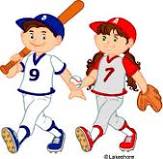 Name: 					

Team: __________ Contact Phone/Email:_____________

Requested name on back of shirt(s):____________________
All items are pre pay only (no exceptions) and may be picked up at game time. Order turn around time is approximately 7-21 days.
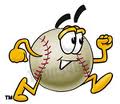 Child
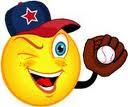 Adult
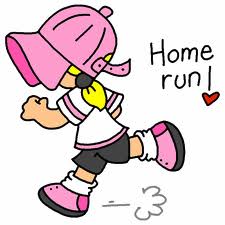 Grand Total: $_____
Amount Received:  


Send Payment to:
Greene Giving/Owen's Place SportsP O Box 115Alpha, OH 45301